Making GIF being moved to the right
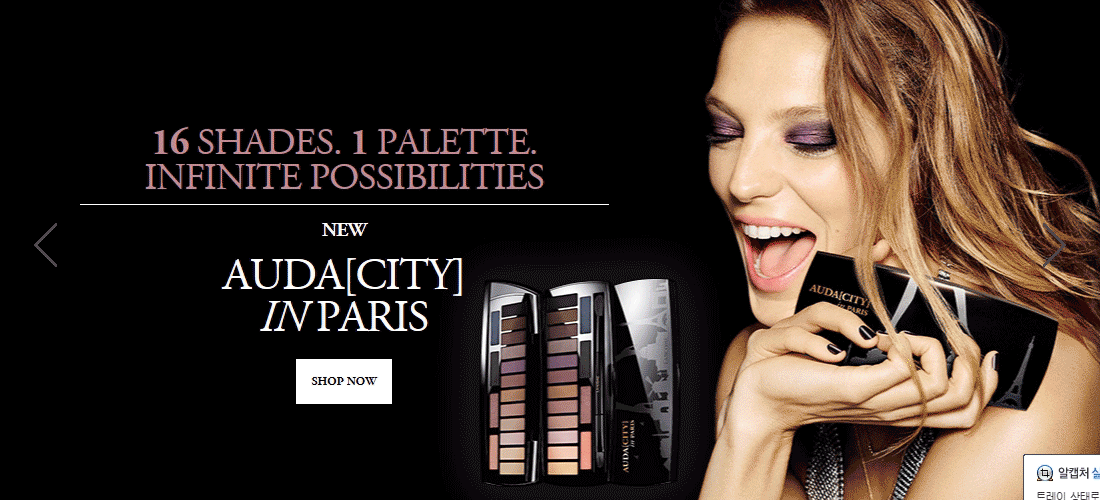 Making GIF being moved to the right
Open multiple copies of the same size picture
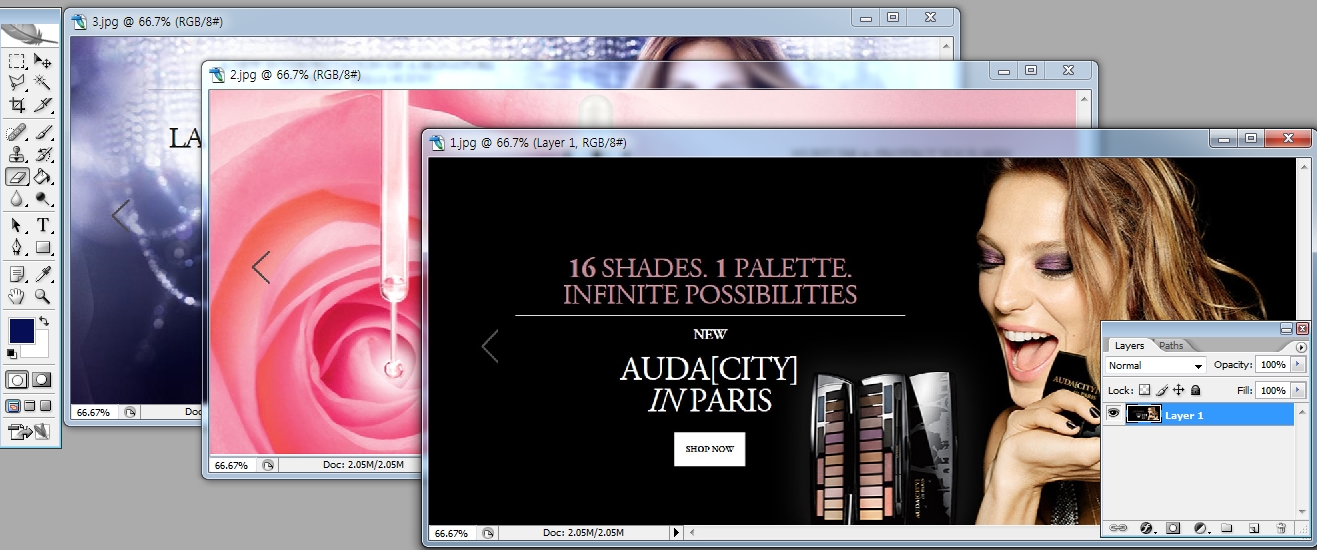 On layer1 >The Second photo(2.jpg)> CTRL+A >CTRL+C> On layer1 > CTRL+V 
On layer 2> The Third photo(3.jpg)>CTRL+A >CTRL+C> On layer2> CTRL+V
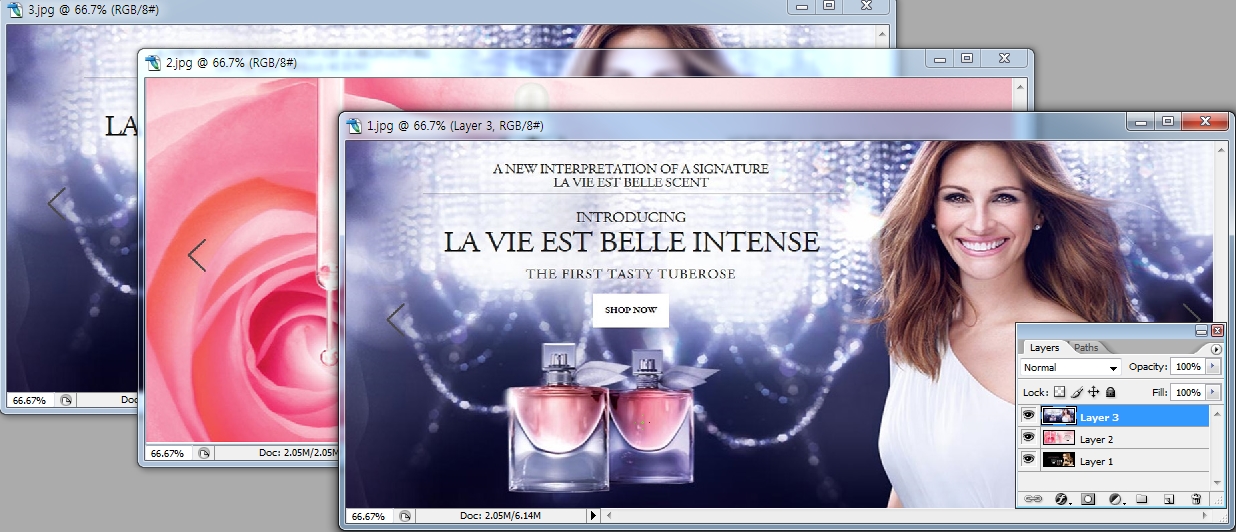 Making GIF being moved to the right
WINDOW> Animation
When Animation 1, let  photo of layer1 stay
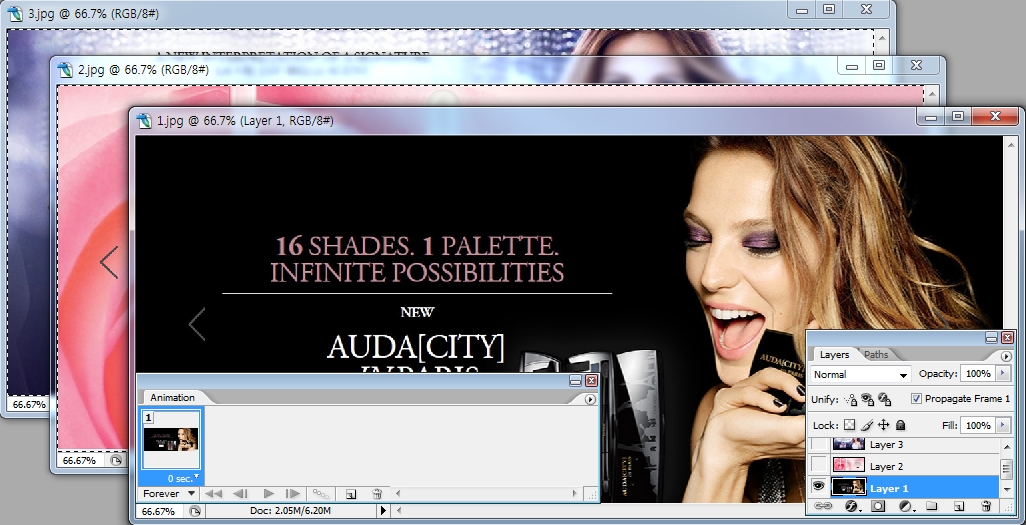 Making GIF being moved to the right
Click layer2> Press shift Key> Let layer2  be moved to the left
Click layer3> Press shift Key> Let layer3  be moved to the left
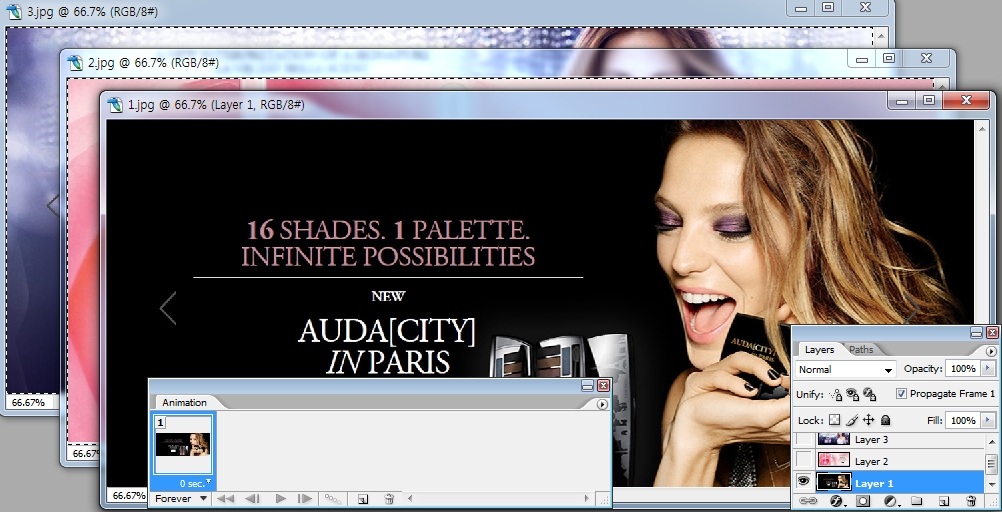 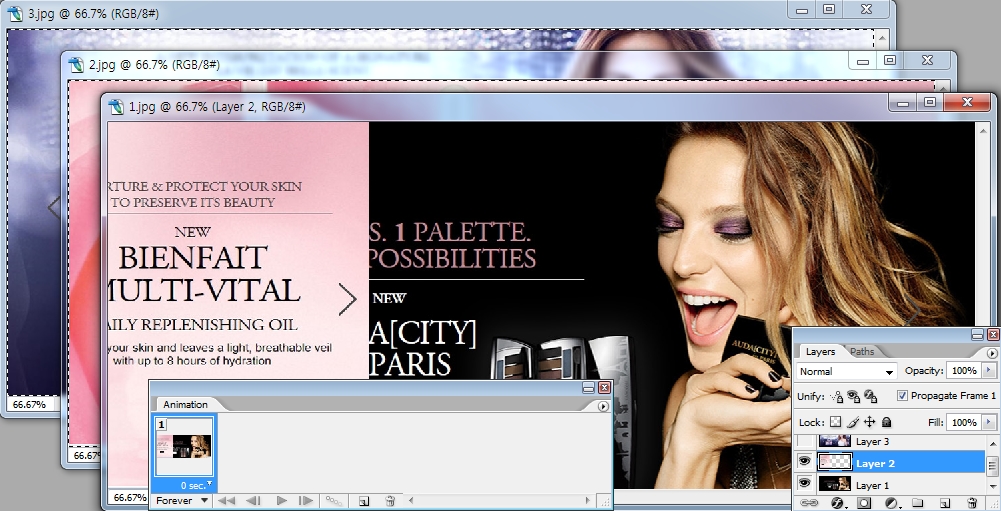 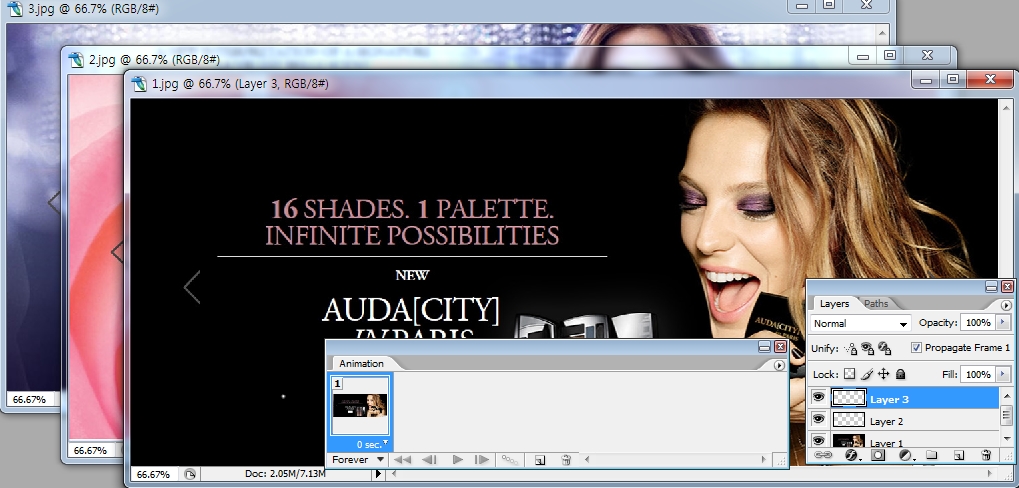 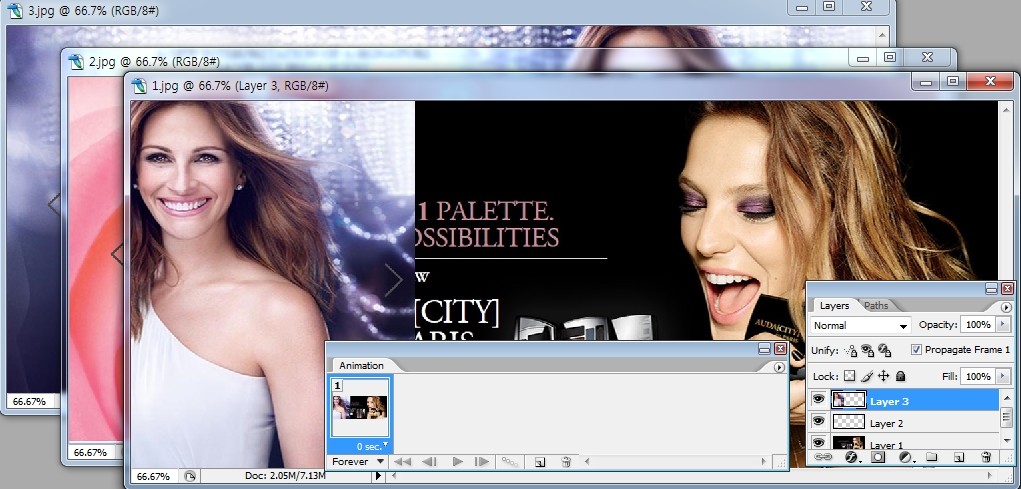 Making GIF being moved to the right
By using Dupulicates selected frame, add one frame.
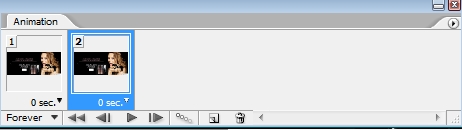 Click layer2>click  indicates  layer2 visibility
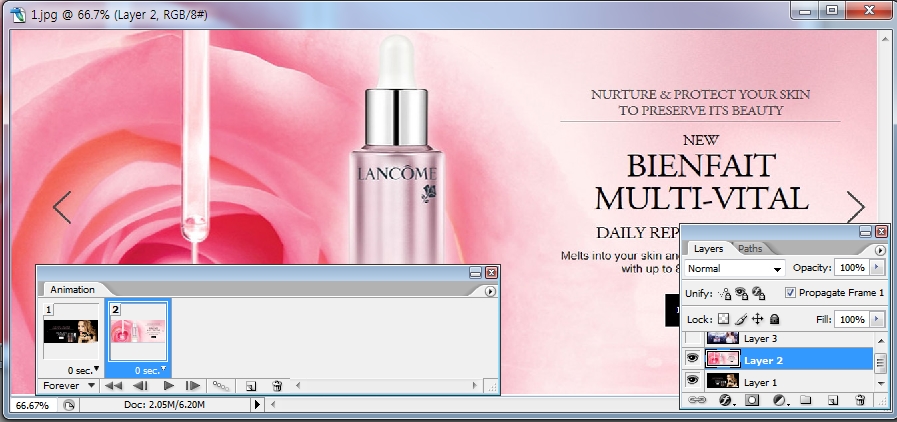 Making GIF being moved to the right
When Animation 2, let  photo of layer1 be moved to the right
 Press shift Key> let  photo of layer2 show > Let layer3 stay at the left
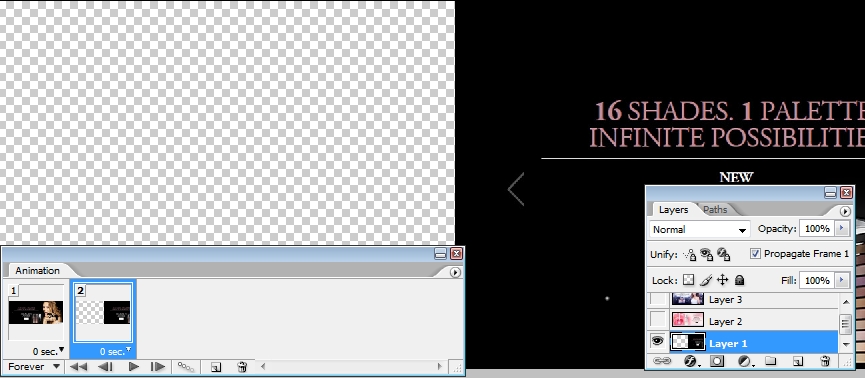 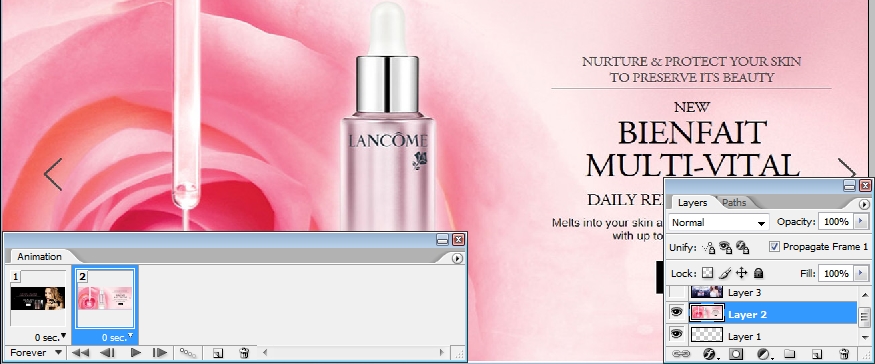 Making GIF being moved to the right
By using Dupulicates selected frame, add one frame.
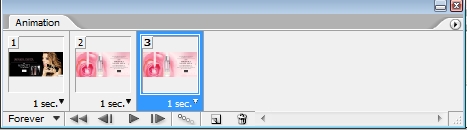 Click layer3>click  indicates  layer3 visibility
When Animation 3> Press shift Key>Choose layer1> let  photo of layer1 be moved to the right >Choose layer2> let  photo of layer2 be moved to the right > Choose layer3> let  photo of layer3 show
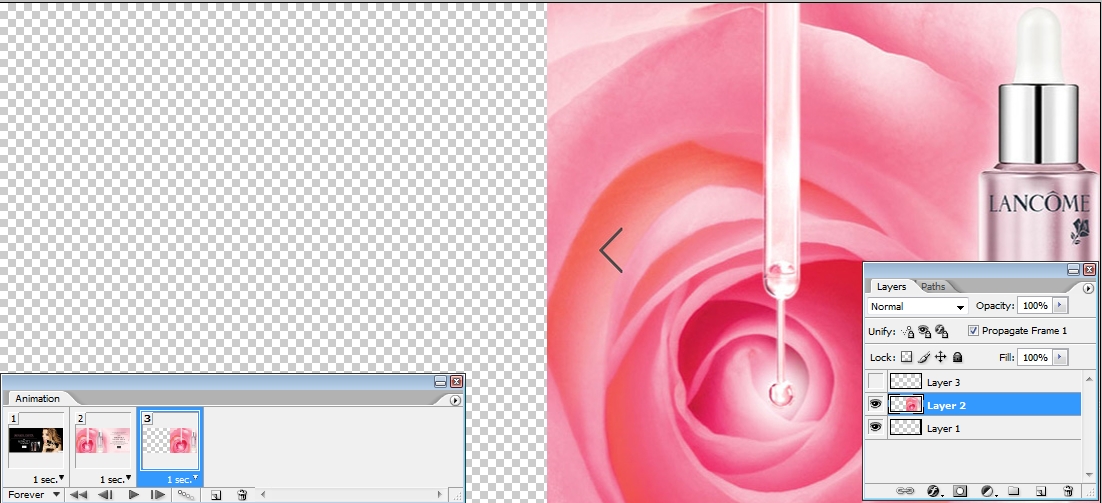 Making GIF being moved to the right
Choose layer3> let  photo of layer3 show
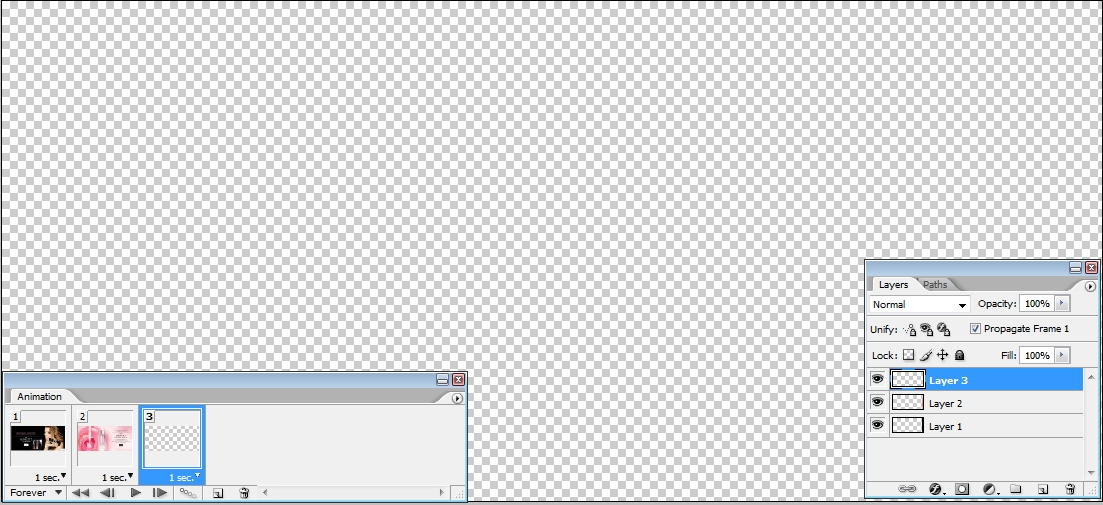 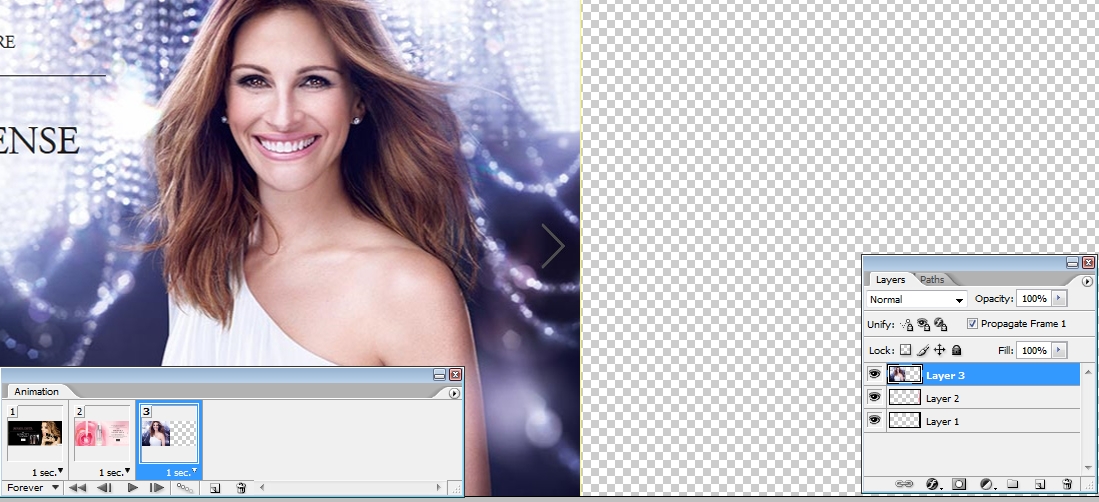 Making GIF being moved to the right
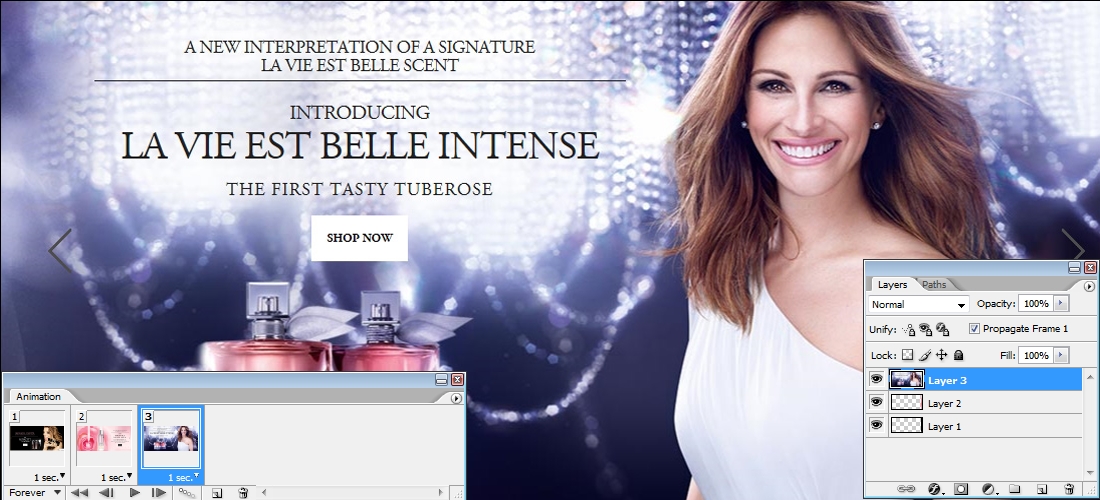 Making GIF being moved to the right
Click palette option> Click Tween> If you want 3 Frames to add between Animation1 and Animation2, write 3, If you want 5, write 5
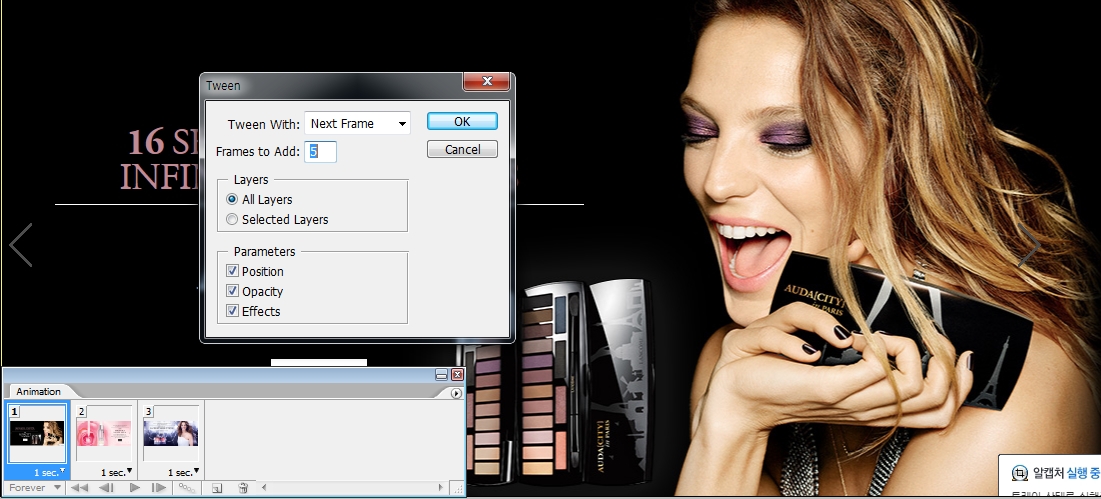 Making GIF being moved to the right
If you want 3 Frames to add between Animation2 and Animation3, write 3, If you want 5, write 5
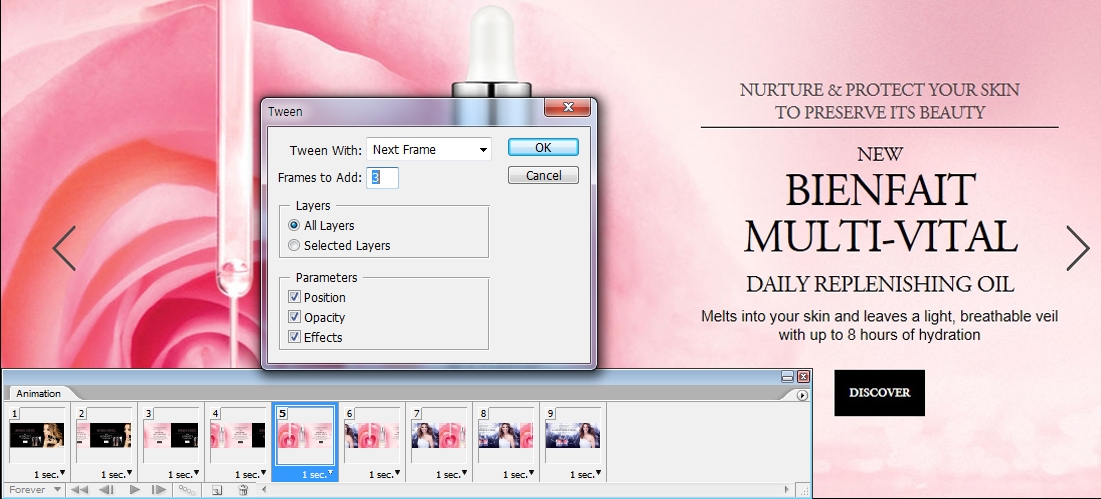 Making GIF being moved to the right
Press the Play button to confirm gif animation
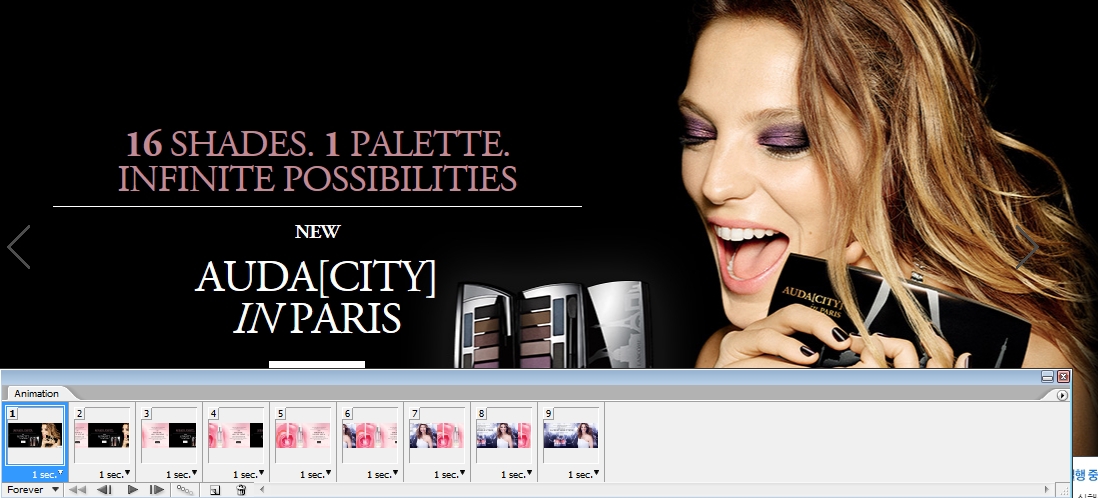 Click sec of each frame and adjust the time
Making GIF being moved to the right
File>save for web>choose   128 color. Choose Format Html and image(html) Write FILE NAME, Absolutely Write the file name in English
file>save>choose format psd and save then you can add,fix
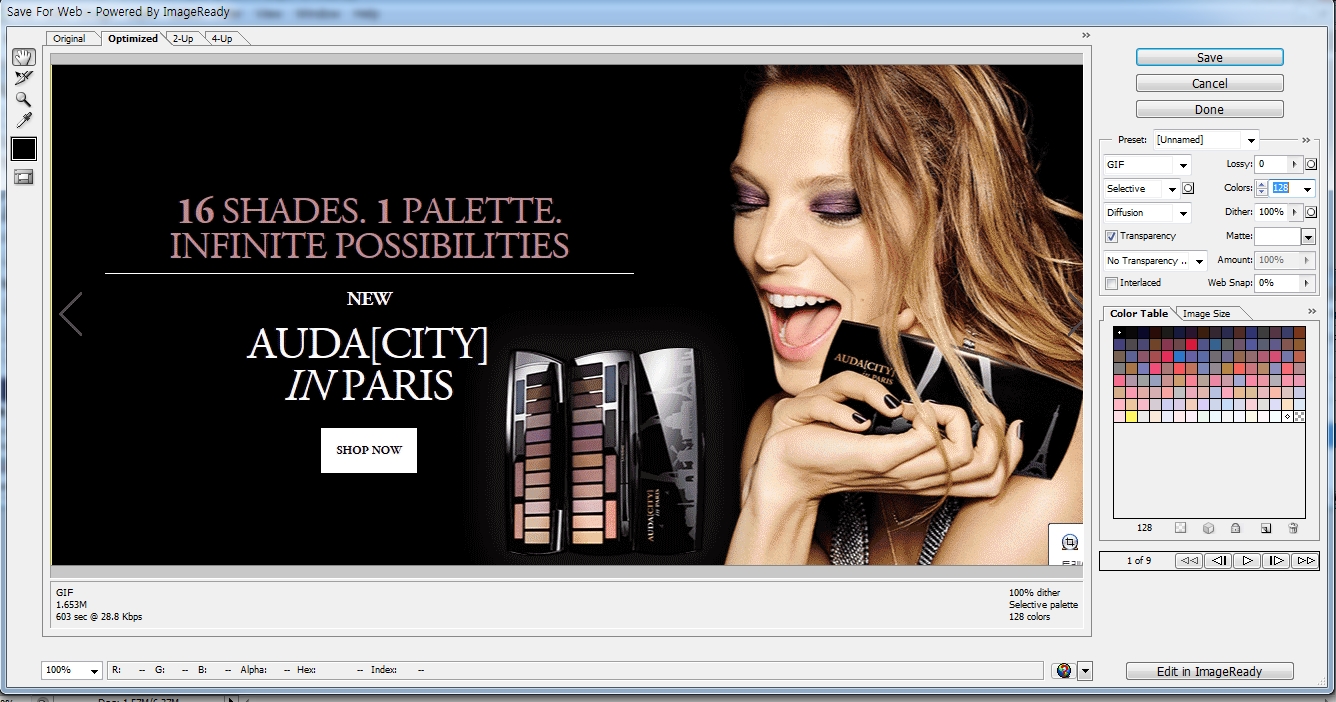 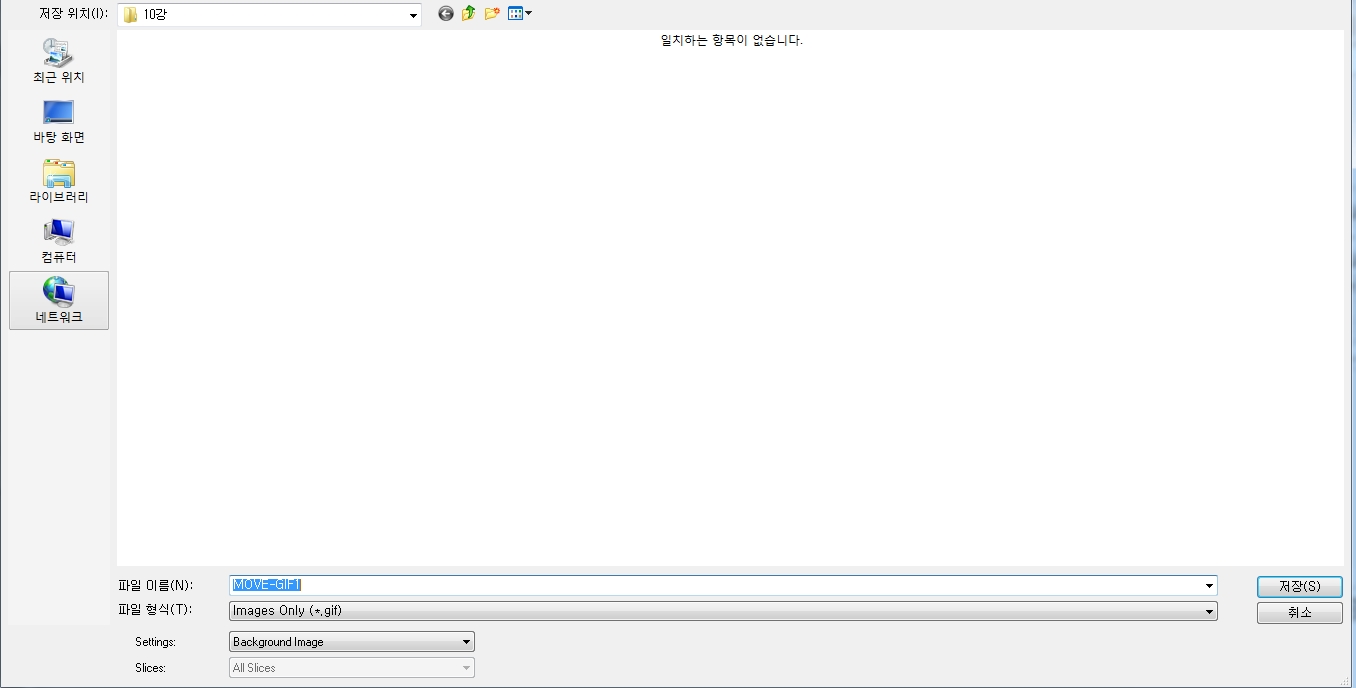